Country of Origin Labeling
National Fisheries Institute
September 29, 2015
Country of Origin Labeling (COOL) is a labeling law that requires retailers, such as full-line grocery stores, supermarkets and club warehouse stores, to notify their customers with information regarding the source of certain foods. Food products covered by the law include muscle cut and ground meats: beef, veal, pork, lamb, goat, and chicken; wild and farm-raised fish and shellfish; fresh; fruits and vegetables; peanuts, pecans, and macadamia nuts; and ginseng.   
7 CFR Part 60 (fish and shellfish)
Scope of COOL
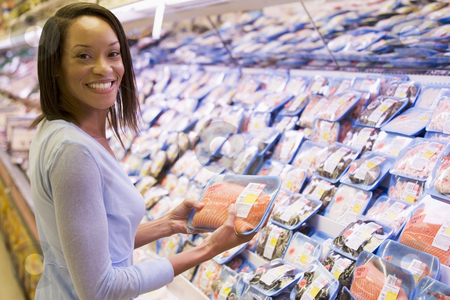 The intent of the law is to provide consumers with additional information on which they base their purchasing decisions.
2014 Retail Compliance
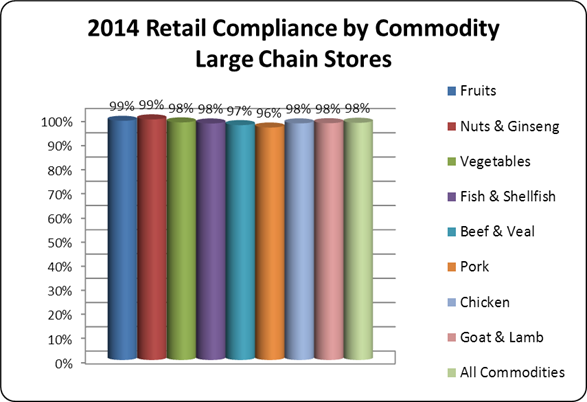 During 2014, the COOL Division conducted retail surveillance at 3,591 retail store locations in all 50 states.  Historically, compliance for fish and shellfish commodities has been lower compared to the other commodity categories due to country of origin and method of production labeling requirements.  Retail compliance for fish and shellfish soared in small/regional and large retail stores.
2014 Supplier Compliance
97 COOL Supplier Traceback Audits conducted.
(28 Fish and Shellfish , 24 Fruits, 33 Vegetables, & 12 Nuts)
218 suppliers were audited.
The majority of the firms audited were intermediate suppliers:  Any person (e.g. broker, warehouse, trader or broker, and distributor) who purchases a covered commodity and then sells the product without any further processing or handling (including, but not limited, to repacking, processing, and further processing).
9 COOL Supplier Traceback Audits had findings of non-compliance.
2014 Supplier Compliance
2014 Supplier Compliance
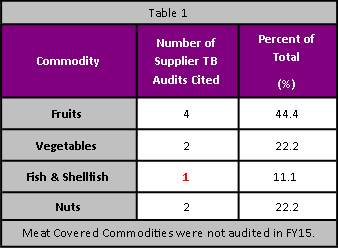 Table 1:  A retail distributor was citied for not properly conveying accurate country of origin information for raw shrimp. The country of origin on the master container and primary package from the supplier stated “Vietnam”.  The records from distributor to the store showed “Thailand”.
CSC Program
The COOL Supplier Certification (CSC) Program is a voluntary program for which supply firms of COOL covered commodities are audited to determine whether systems and procedures are in place to comply with COOL regulatory requirements, and determine whether firms are following their procedures to adequately identify and convey accurate COOL information to their recipients.  This is accomplished through extensive communication with the supplier and an on-site visit.  
Firms will be selected to participate in this program based on their current business process and retail relationships as it pertains to COOL covered commodities.  Firms such as initiators, importers, distributers, repackers, and further processors will be encouraged to take part in the program.
CSC Program Benefits
A favorable audit will qualify the firm for a COOL Supplier Certification, indicating their system and procedures comply with COOL requirements.  
The 3-year certification will reduce the burden on the supplier, as Certified firms will not be required to produce additional documentation if it is involved in supplying, either directly of indirectly, a covered commodity item subject to a future COOL desk audit.
CSC Program Process
COOL auditors will contact firms and explain the scope of the audit and the procedures used to conduct it.
Firms will submit operational documents which describe and govern the supplier’s COOL compliance practices and other documents related to their COOL compliance procedures.
COOL Auditors will review all documents for compliance to COOL requirements.
COOL Auditors will request a list of key contacts to determine who is responsible for COOL compliance and to determine who to contact to arrange for an on-site audit at the firm’s facility(ies). 
COOL Auditors will conduct an on-site visit to the firm, tour the facility, and review the active processes (as written) to determine compliance.
CSC Program Strides
The CSC program was implemented as a pilot program in 2015.  Three firms/facilities have achieved a  3-year certificate for COOL compliance: 
Associated Wholesale Grocers—Kansas City, KS
Beaver Street Fisheries—Jacksonville, FL 
Pinnacle Foods Group LLC—Cherry Hill, NJ
Resources
Email for General Questions:  cool@ams.usda.gov
Email for CSC Program:  coolsupplieraudit@ams.usda.gov
Phone Number:  (202) 720-4486
Website:  http://www.ams.usda.gov/rules-regulations/cool
Julie Henderson, Director, Country of Origin Labeling Division
Julie.Henderson@ams.usda.gov